«Принципы создания безопасной окружающей среды»
Курятникова Ксения
Гр.208-1
Выявление «проблемных» зон
Единственный способ выяснить, какие потенциальные угрозы таятся в помещениях, доступных для малыша, научившегося ползать и ходить, — это увидеть их своими глазами.
Опуститесь на колени и буквально проползите весь дом, обращая внимание на розетки, провода, крупные предметы мебели, другие объекты, стоящие на полу или на высоте роста годовалого ребенка.
Что нужно убрать или передвинуть?
Если ребенок перерос детскую кроватку (может перелезть через спинку, даже когда матрас находится в самой нижней позиции), переведите его в другую кровать с низким днищем. Оборудуйте новое место для сна съемными перилами (решеткой, бампером), а на пол положите мягкий коврик (тонкий, т.к. ребенок может запнуться и упасть).
Не оставляйте ребенка без присмотра на столике для переодевания ни на секунду. Меняя малышу одежду, всегда придерживайте его одной рукой.
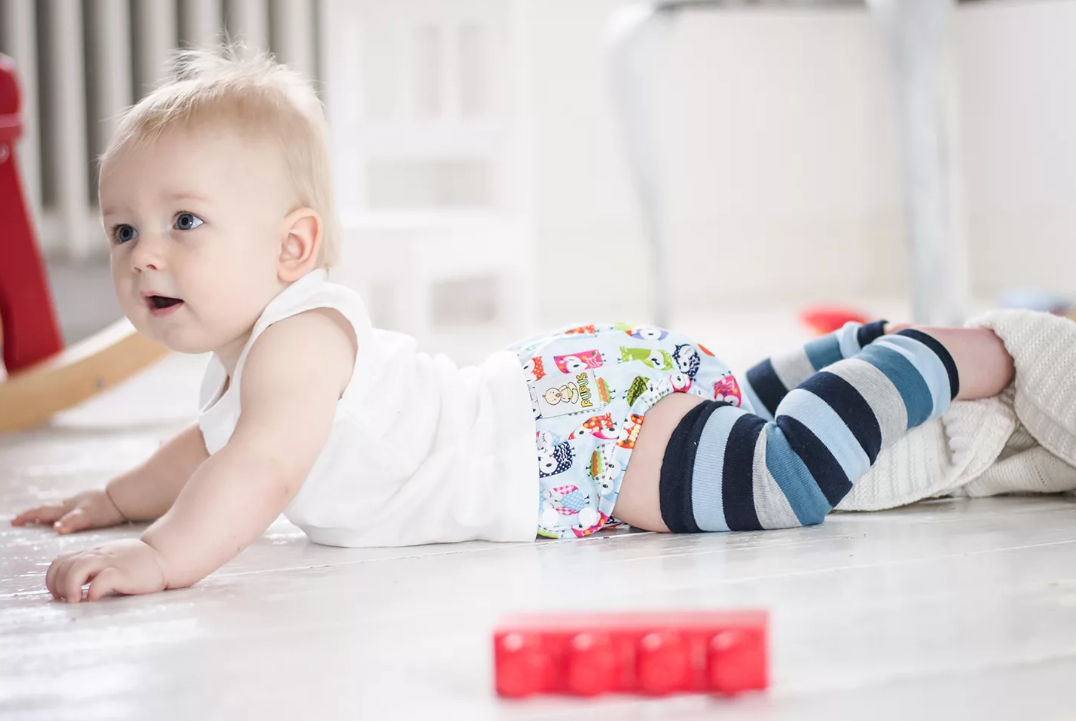 Как и во всех остальных случаях, храните под надежным замком или на верхних полках косметику, лекарства, ювелирные украшения.
Книжные полки, картины и фотографии в тяжелых рамах, другие предметы интерьера, висящие на стенах, должны быть надежно закреплены.
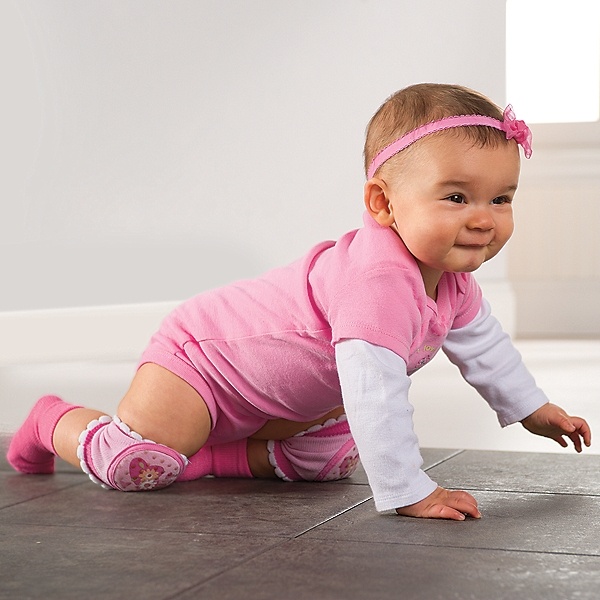 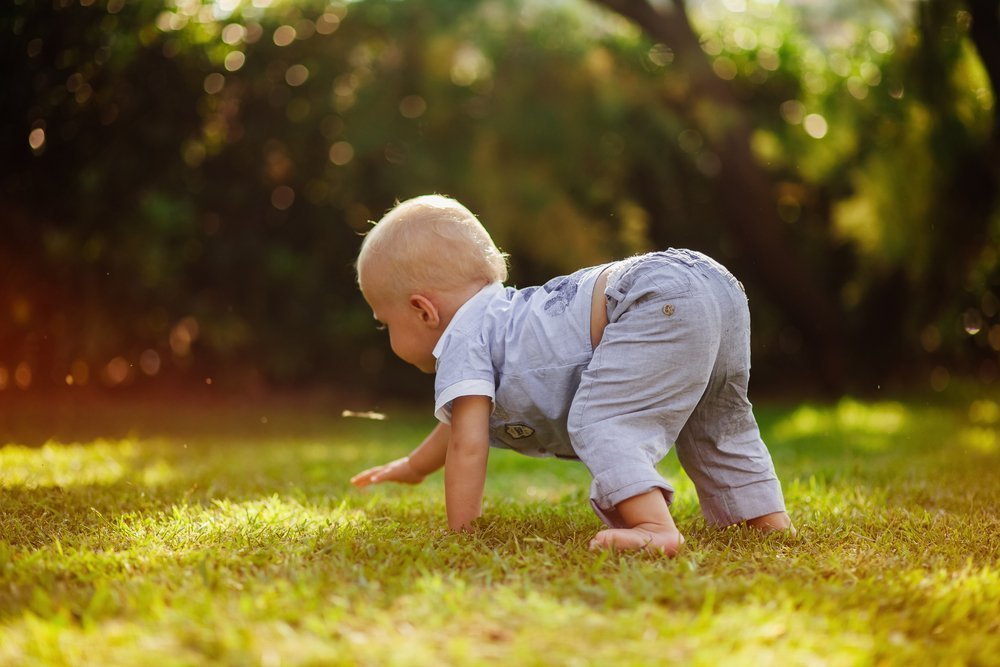 Регулярно проверяйте дом по мере роста малыша: чем выше он становится, тем меньше препятствий может обнаружить на пути к предмету интереса.
Монеты, камушки, некрупная мозаика, детали от конструктора, предметы для рукоделия, строительная и канцелярская мелочь — все мелкие вещи должны переместиться на самые высокие и дальние полки шкафов.
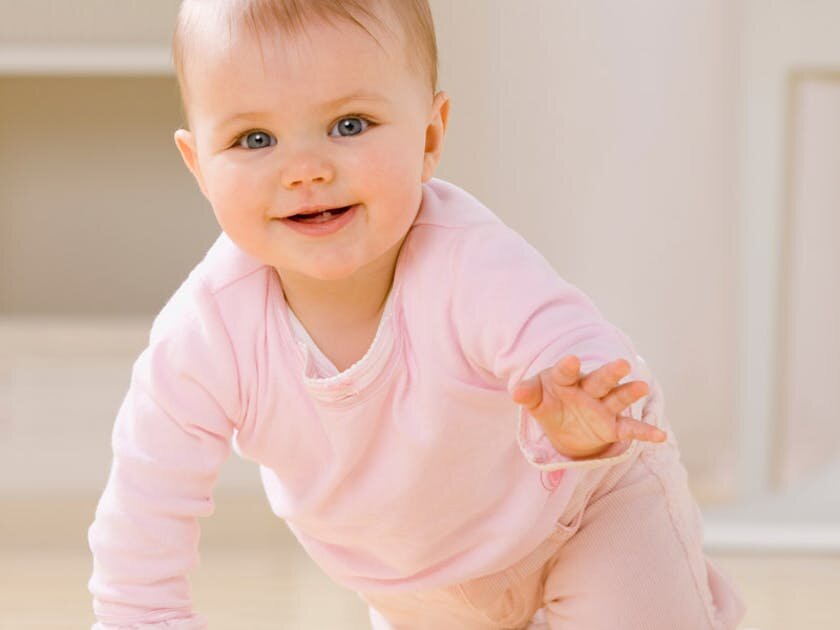 Острые предметы, включая столовые приборы и маникюрные принадлежности, хранятся в самых недоступных для малыша местах.
Все чистящие средства, бытовая химия, косметика, корм для животных, алкоголь, лекарства, витамины и бады должны иметь защиту от детей (специальные крышки, контейнеры с замками), их следует надежно убрать подальше от детских глаз.
Межкомнатные двери должны иметь фиксаторы, предотвращающие травмы пальцев, окна и дверцы на мебели и бытовой технике — блокираторы, не позволяющие ребенку открыть их. Помните: москитные сетки — защита от мелких насекомых, а не от падений из окон.
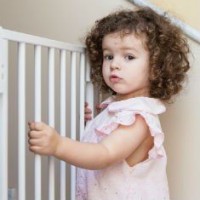 Если в доме есть участки, обезопасить которые невозможно (например, лестница), перекройте доступ к ним воротами. 
Электрические розетки должны иметь защиту от детских пальчиков, провода — быть убраны в короб.
Шаткие предметы интерьера (торшеры, стеллажи, напольные зеркала и др.) следует прикрепить к стене (полу) или сделать так, чтобы у ребенка к ним не было доступа.